Управление Федеральной антимонопольной службы по Ярославской области
Доклад к заседанию комиссии по противодействию незаконному обороту промышленной продукции в Ярославской области

О результатах работы Ярославского УФАС России по противодействию незаконному обороту промышленной продукции в Ярославской области
Паутов И.Г.
Врио руководителя Ярославского УФАС России
Понятие контрафактной продукции. Последствия введения такой продукции на товарный рынок
Товары, этикетки, упаковки товаров, на которых незаконно размещены товарный знак или сходное с ним до степени смешения обозначение, либо незаконно использованы наименования мест происхождения товаров или сходные с ним до степени смешения обозначения являются контрафактными (ст.ст.1515, 1519 ГК РФ).
Введение на рынок таких товаров:
Снижает потребительский спрос на оригинальный товар
Лишает прибыли правообладателя
Наносит ущерб репутации правообладателя
Влечет для правообладателя затрат на новые маркетинговые кампании для возвращения доверия потребителей к продукту

Нарушает базовые ценности свободного товарного рынка, такие как рыночная прозрачность (правдивая и достаточная информация о товаре), осознанный потребительский выбор, добросовестная конкуренция.
Полномочия антимонопольного органа в сфере пресечения незаконного оборота промышленной продукции
Антимонопольный орган:

Оценивает действия хозяйствующих субъектов-конкурентов на соответствие положениям статьи 14.5 и 14.6 Закона о защите конкуренции

Выявляет и пресекает нарушения указанных норм

Привлекает нарушителей к административной ответственности
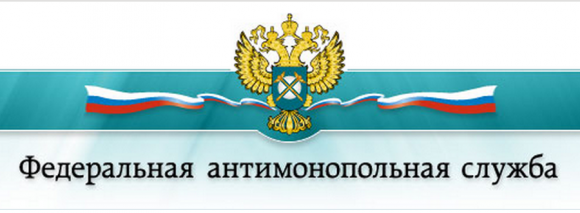 Статья 14.5. Запрет на недобросовестную конкуренцию, связанную с использованием результатов интеллектуальной деятельности
Статья 14.5 Закона о Защите конкуренции запрещает недобросовестную конкуренцию путем совершения хозяйствующим субъектом действий по продаже, обмену или иному введению в оборот товара, если при этом незаконно использовались результаты интеллектуальной деятельности, за исключением средств индивидуализации, принадлежащих хозяйствующему субъекту-конкуренту.
Виды результатов интеллектуальной собственности, подлежащих рассмотрению в данной форме недобросовестной конкуренции, закреплены частью 1 статьи 1225 ГК РФ:
Произведения науки, литературы, искусства
Полезные модели
Программы для ЭВМ
Базы данных
Сообщение в эфир или по кабелю радио – или телепередач
Секреты производства (ноу-хау)
Изобретения
Статья 14.6. Запрет на недобросовестную конкуренцию, связанную с созданием смешения
Не допускается недобросовестная конкуренция путем совершения хозяйствующим субъектом действий (бездействия), способных вызвать смешение с деятельностью хозяйствующего субъекта-конкурента либо с товарами или услугами, вводимыми хозяйствующим субъектом-конкурентом в гражданский оборот на территории Российской Федерации, в том числе:

незаконное использование обозначения, тождественного товарному знаку, фирменному наименованию, коммерческому обозначению, наименованию места происхождения товара хозяйствующего субъекта-конкурента либо сходного с ними до степени смешения

копирование или имитация внешнего вида товара, вводимого в гражданский оборот хозяйствующим субъектом-конкурентом, упаковки такого товара, его этикетки, наименования, цветовой гаммы, фирменного стиля в целом
Дело по признакам нарушения ст.14.5 Закона о защите конкуренции
Возбуждено дело по заявлению ООО «ДЭУ ЭНЕРТЕК ГРУПП», которое производит отопительные системы и обладает патентом на полезную модель «Устройство для подогрева пола», на действия компании-конкурента (ООО «РТС»).

Заявитель представил данные о производстве и реализации компанией-конкурентом теплогенератора с абсолютно идентичными данной полезной модели характеристиками, что подтверждается результатами независимой экспертизы. По мнению патентообладателя, действия компании-конкурента по реализации данного продукта являются результатом незаконного получения дохода в размере около 1 700 000 рублей.
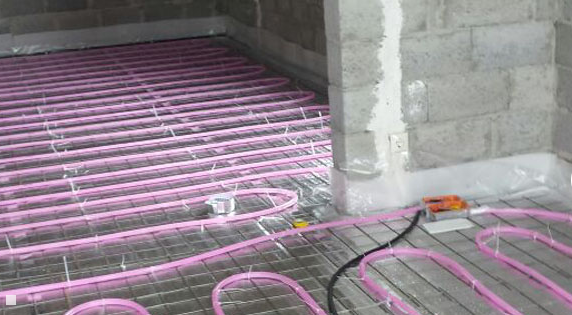 НовОЕ бригада Тутаевских инженеров
ООО «Новое БТИ» действиями по использованию в наименовании словесного обозначения «БТИ» сходного до степени смешения графически,  фонетически и семантически с фирменным наименованием ФГУП «Рострехинвентаризация - Федеральное БТИ»  нарушило Закон о защите конкуренции
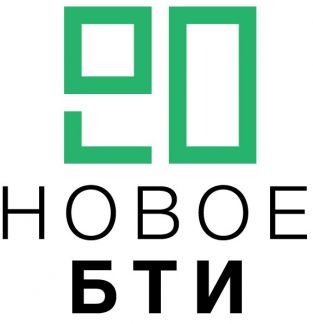 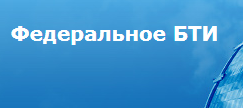 Дело в отношении ООО «Визовый центр-Ярославль»
ООО «Визовый центр-Ярославль» действиями по использованию в наименовании словесного обозначения «Визовый центр» сходного до степени смешения графически,  фонетически и семантически с фирменным наименованием ООО «Визовый центр»  нарушило Закон о защите конкуренции
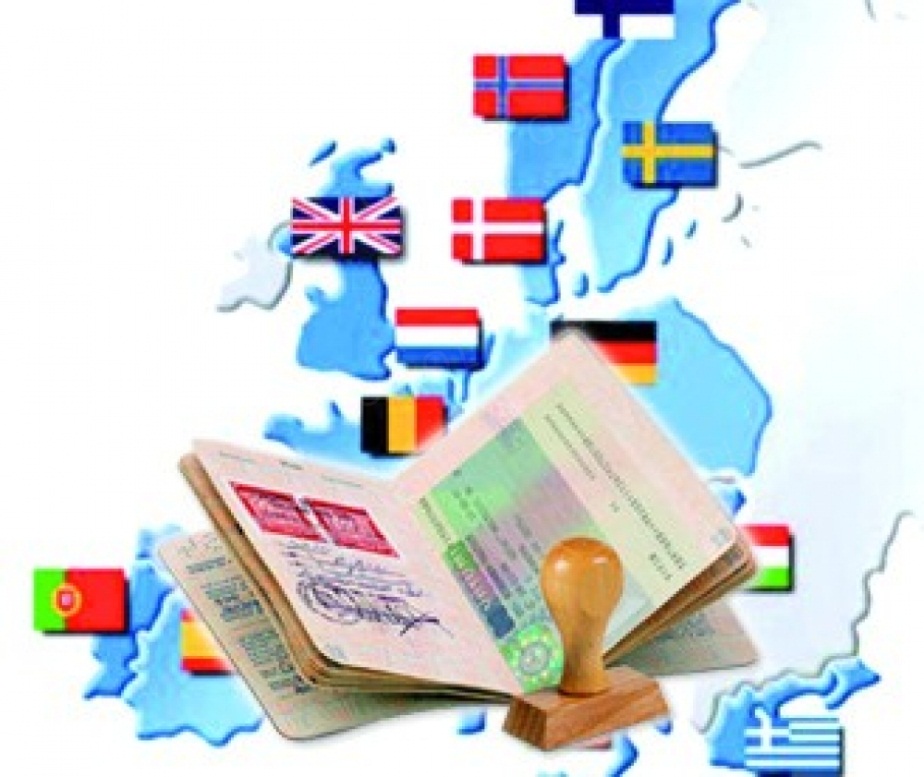 Дело в отношении ООО «Дом памяти РиКом»
В действиях ООО «Дом памяти «РиКом» по использованию в наименовании словесного обозначения «Риком» сходного до степени смешения графически,  фонетически и семантически с фирменным наименованием МУП «Риком» Угличского МР есть признаки нарушения Закона о защите конкуренции.

Рассмотрение дела назначено на 14 ноября 2017 года.
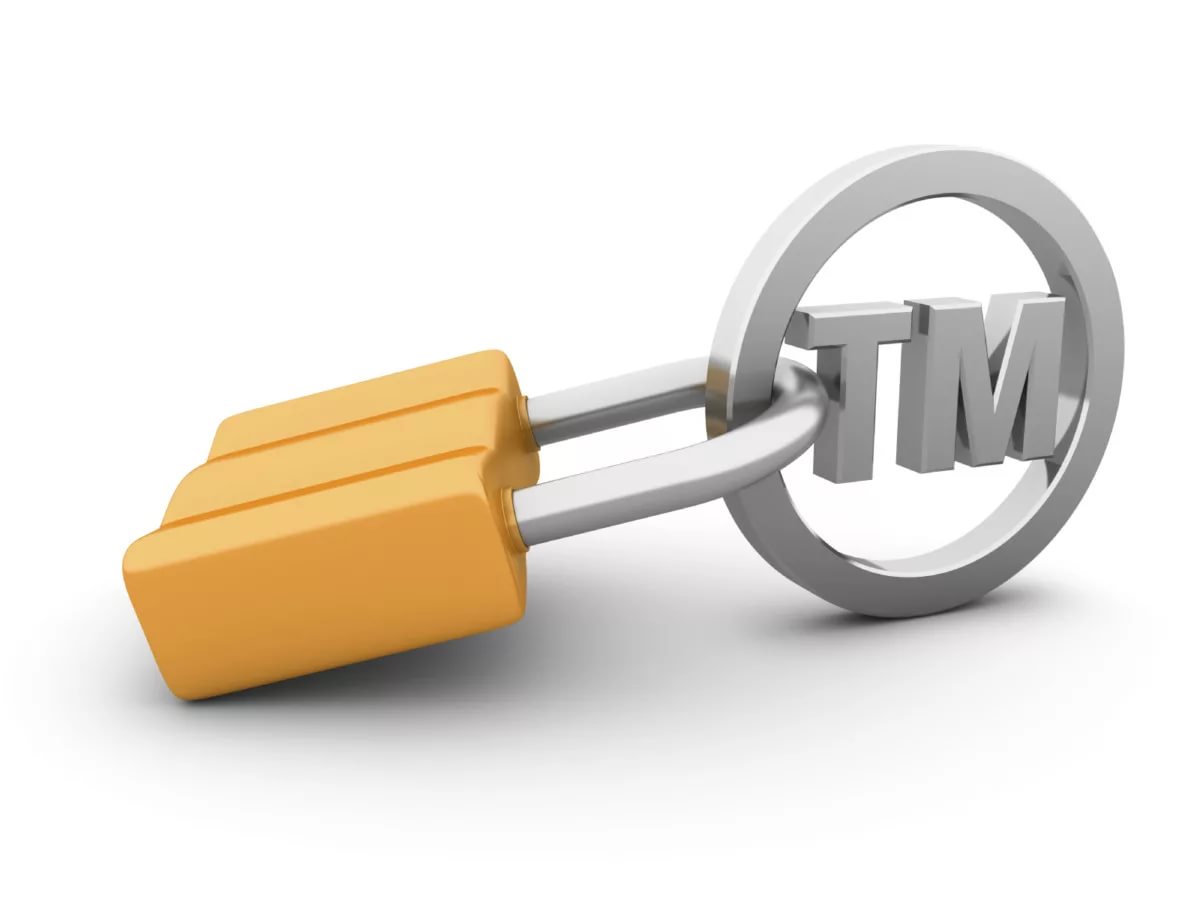 Административная ответственность
За совершение нарушения, предусмотренного статьями 14.5 и 14.6 Закона о защите конкуренции, лицо подлежит привлечению к административной ответственности по части 2 статьи 14.33 КоАП РФ:

Недобросовестная конкуренция, выразившаяся во введении в оборот товара с незаконным использованием результатов интеллектуальной деятельности и приравненных к ним средств индивидуализации юридического лица, средств индивидуализации продукции, работ, услуг, -

влечет наложение административного штрафа на должностных лиц в размере 20 000 рублей либо дисквалификацию на срок до трех лет; на юридических лиц - от 0,01 до 0,15 размера суммы выручки правонарушителя от реализации товара (работы, услуги), на рынке которого совершено правонарушение, но не менее 100 000 рублей.
СПАСИБО ЗА ВНИМАНИЕ!
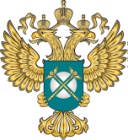 www.yaroslavl.fas.gov.ru